Dancing
Life is like dancing. If we have a big floor, many people will dance. Some will get angry when the rhythm changes. But life is changing all the time.
Miguel Angel Ruiz
What does Michael Scott say about dancing?
Start at 1:17
 https://www.youtube.com/watch?v=99kg3NvyTOk
Vocabulary
Define the following ACTION words.
acrobatics - a spectacular, showy, or startling performance or demonstration involving great agility or complexity
stretch - to become longer or wider when pulled; to extend
strain - to exert (as oneself) to the utmost
twirl - to revolve rapidly
Vocabulary
Define the following ACTION words.
collapse - to suddenly lose force
gravitate -  to move toward something
leap - to spring free from or as if from the ground
lock - a controlling hold
Terms to Know
Movements - Actions made by the body

locomotor - Actions of the body that cover space (walk, run, skip, hop, jump, slide, leap, and gallop)
nonlocomotor - Actions of the body that do not cover space (bend, stretch, twist, and swing)
Elements to Dance
Time - How fast or slow (tempo); even or uneven (beat); and long or short (duration) the movement is
Elements to Dance
Space - The area covered by the dance movements (This includes shape, level, directions, and pathways.)

Directions - Forward, backward, sideways, up, down, etc.
Level - The distance from the floor 
Pathways - Patterns that the body makes as it moves through space or on the floor
Shape - The design of the body as it exists in space
Elements to Dance
force - The use of energy while moving space
Dance Analysis
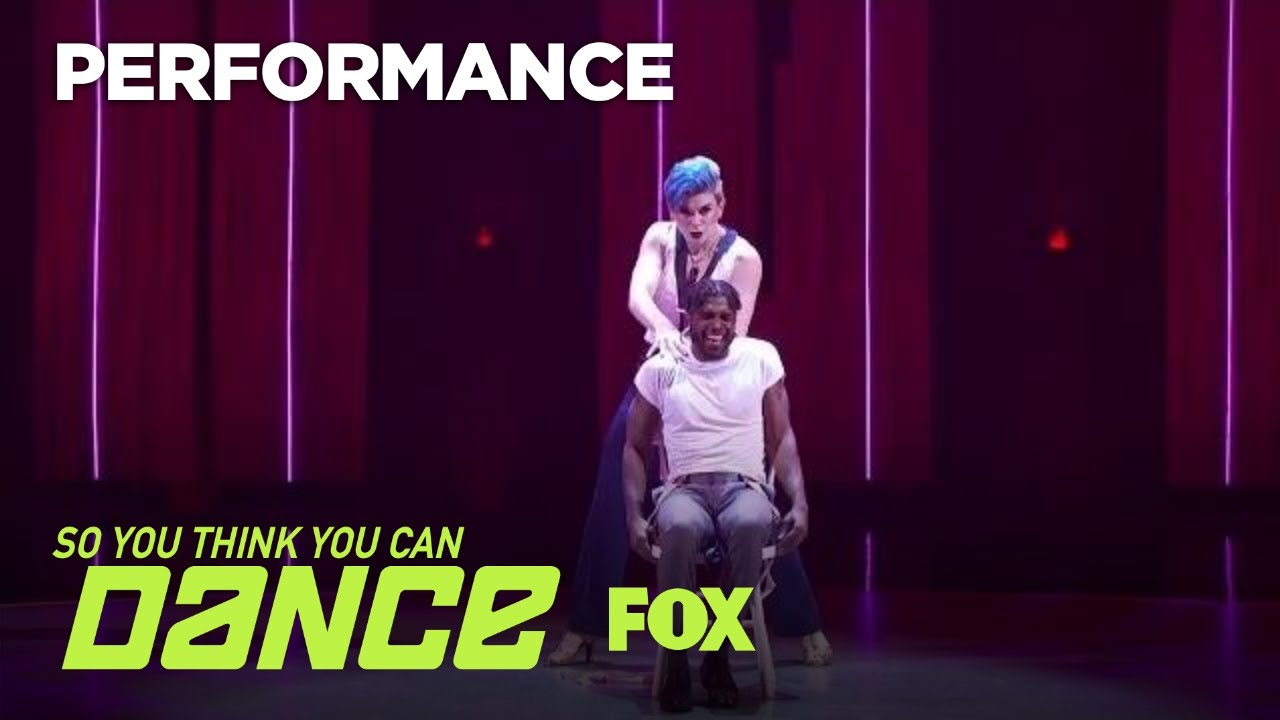 Kaylee & Cyrus' Cha Cha Performance
https://www.youtube.com/watch?v=8PHMJ9oL_r0&list=PLIJASI0pqGM-745drQPmbZSPn86keZaF0&index=15